A Celebration of Life
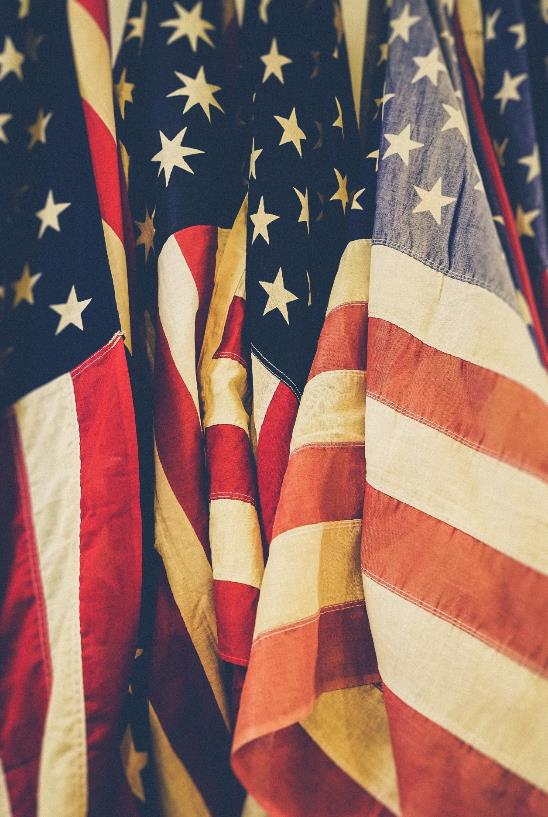 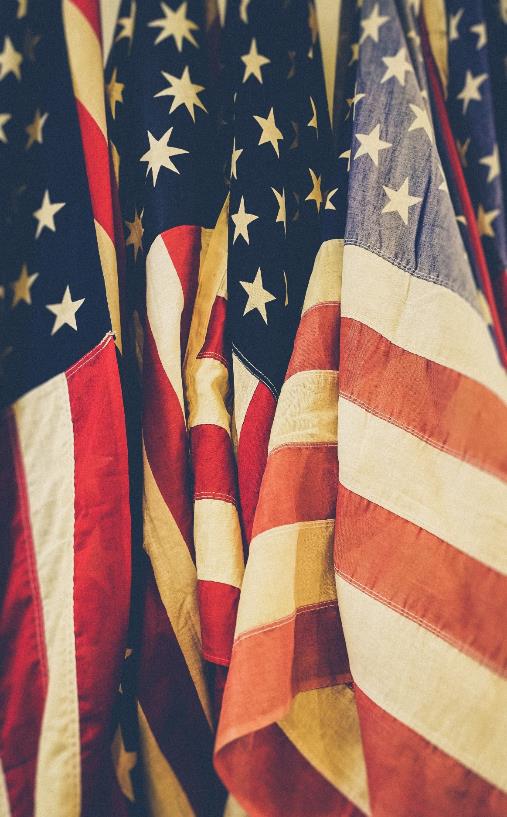 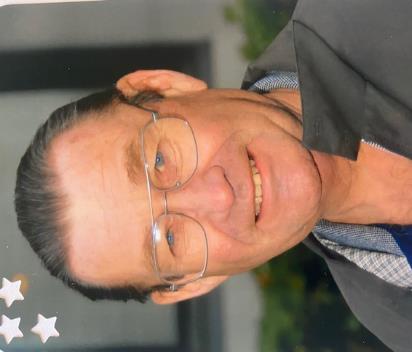 James A. Strande
April 20, 1943 – January 7, 2021
In Memory of James
Jim Strande, 77, passed peacefully away in the early morning  of Jan. 7, 2021, in his home in Cottonwood.
MEMORIAL SERVICE
Jim was born in Brookings, SD, and entered the United  States Air Force in 1965 when the Air Force first accepted married  persons. He attended basic training at Lackland AFB, TX, and later  moved to Amarillo AFB, TX, for procurement training. Following his  formal training and certification, he was transferred to Beale AFB,  CA, in support of the SR 71 more commonly known as the Black Bird.  A 28‐year Air Force veteran, Jim was assigned to three different  bases in Colorado, Germany, Turkey, Korea, Sicily, and Alabama.
OPENING SONG
“Peace in the Valley”
Elvis Presley
MILITARY HONORS
Welcome – Bob Hall
Chaplain Prayer – Bob Hall
Flag Presentation – Post 135 Honor Guard
Chimes
Rifle Presentation  Taps
Flag Folding  Closing – Bob Hall
He was a founding and integral member of the Verde Valley  Veterans Military Park. His passion for serving the community and  other veterans was surpassed only by his love of family and friends,  cooking, and a stickler for organizing. As one of his grandchildren  referred to him as “the best, cranky grandpa around.”
c
A charter and active member of the Donald C. Thompson  American Legion Post 135 in Cornville, he was in the American  Legion for 23 years and served in post, district, and department  offices both in the Dept of Arizona and Florida. He formed and  served on the post honor and color guard as the bugler, providing  honors for fallen veterans within the Verde Valley.
SLIDESHOW
Jessica Heath
SHARED MEMORIES
POEM
“High Flight” – Bob Hall  John Gillespie Magee Jr.
Jim is married to his wife of 36 years, Jeri who is also an Air  Force veteran – between them they have three children: Robin  Strande, Lance Strande, and Electra Ellis, plus 10 grandchildren and  five great grandchildren. He has three sisters JoAnn Evenson, Bev  Koenig, and Alice Bunker. Jim will be laid to rest near his mother,  Dorothy, and father, Art, at the Black Hills National Cemetery in  South Dakota. Zoom memorial services will be held on January 14,  2021 at the home of Jim and Jeri Strande.
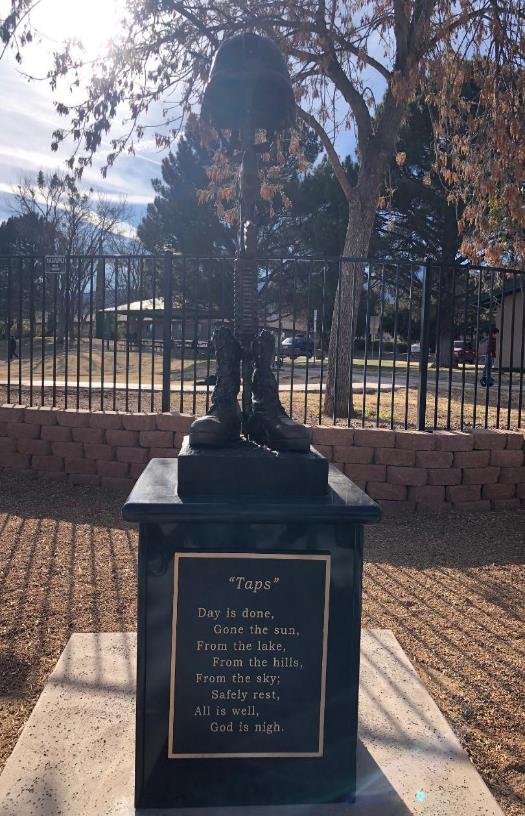 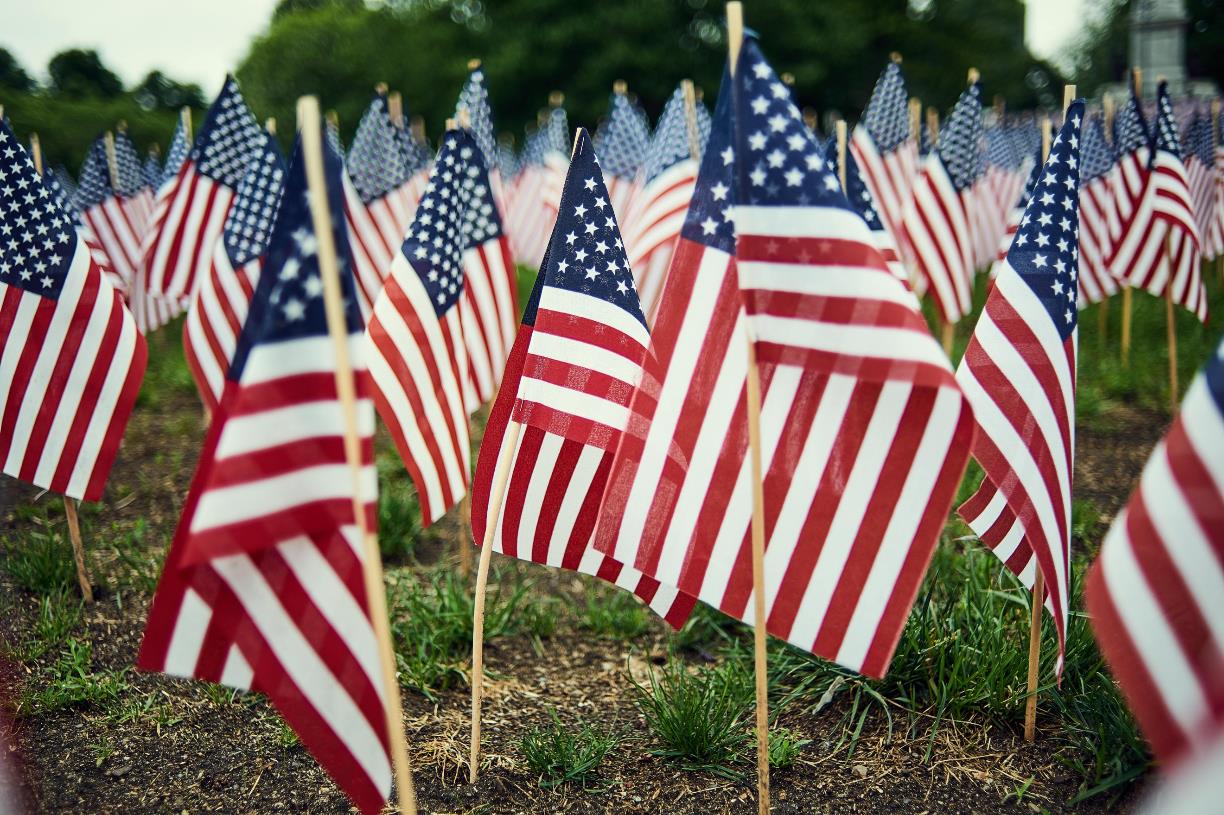